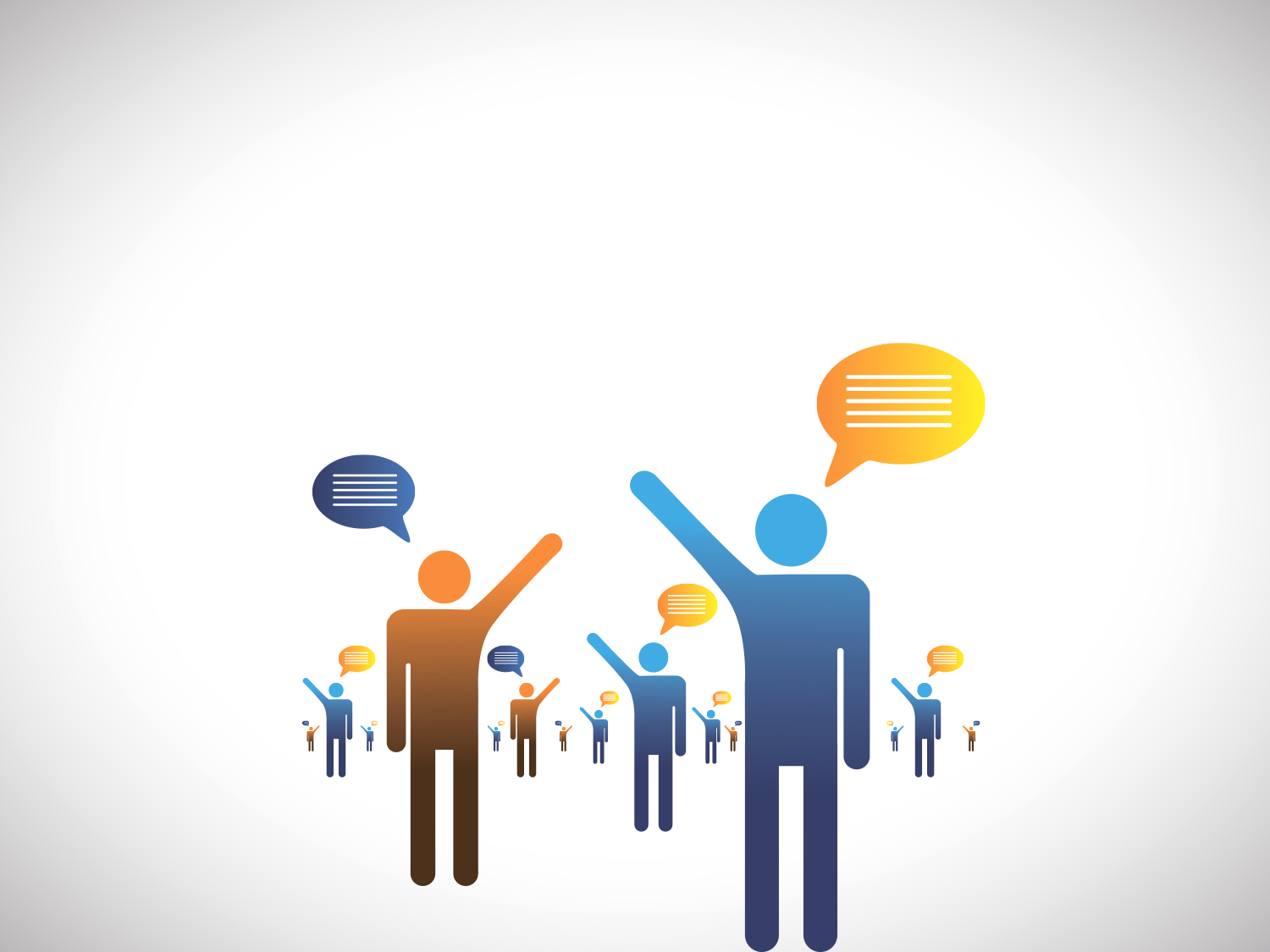 ПРЕЗЕНТАЦІЯ КУРСУ
Формування цілісної наукової картини світу в процесі викладання природничих дисциплін
Актуальність дисципліни «Формування цілісної  наукової картини світу в процесі викладання природничих дисциплін»
Реформування освіти в Україні викликано розвитком суспільства, саме тому зміну освітніх парадигм необхідно розглядати в контексті цього розвитку.

       Нова українська школа передбачає модернізацію викладання предметів природничо-математичного циклу з метою формування цілісної науково-природничої картини світу.

       STEM-освіта визначена як цілісний комплекс дисциплін природничої та математичної освітніх галузей, що мають за мету формування наукового світогляду (цілісної природничо-наукової картини світу).

       Для компетентного фахівця майбутнього важливим є розуміння процесів, які відбуваються в освіті, та їх зв’язку з розвитком суспільства, знання напрямів модернізації природничої освітньої галузі та володіння інструментами реалізації нововведень.
Метою навчальної дисципліни
 «Формування цілісної  наукової картини світу в процесі викладання природничих дисциплін»
 є засвоєння здобувачами освіти концептуальних основ  нової освітньої системи України (Нової української школи) щодо надання якісної освіти, застосування нових підходів і технологій  навчання здобувачів освіти в освітніх закладах або поза ними в умовах очної та дистанційної освіти, знайомство з напрямками модернізації змісту природничої освіти в Україні та формування наукового світогляду (цілісної природничо-наукової картини світу) за допомогою STEM-освіти.
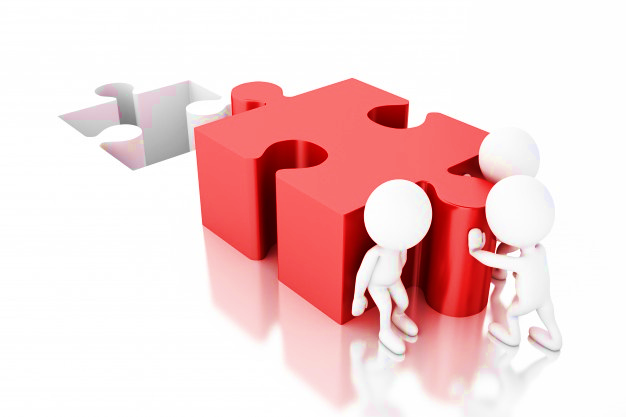 Коло питань, які висвітлює дисципліна:
1. Поняття сучасної освітньої парадигми. Різновиди освітніх парадигм у процесі історичного розвитку суспільства.
     2. Інноваційні підходи до навчання в контексті Нової української школи.
     3. Сучасні технології навчання в Новій українській школі в процесі викладання природничих дисциплін.
     4. Поняття наукового світогляду. Типи світогляду людини. 
     5. Створення цілісної науково-природничої картини світу  в процесі накопичення людством  наукових знань та досвіду.
     6. Модернізація викладання предметів природничо-математичного циклу на сучасному етапі розвитку суспільства з метою формування цілісної науково-природничої картини світу.
     7. STEM-освіта в контексті Концепції розвитку природничо-математичної  освіти в Україні.
Основними завданнями вивчення навчальної дисципліни «Формування цілісної  наукової картини світу в процесі викладання природничих дисциплін» є:
формувати у здобувачів освіти професійні компетентності  майбутнього педагога;
ознайомити з динамікою розвитку освітньої системи України, напрямами її оновлення;
актуалізувати знання про інноваційні підходи до навчання в умовах очної та дистанційної освіти, інноваційні освітні технології, методи, прийоми навчання; про SТEM-освіту як цілісний комплекс дисциплін природничої та математичної освітніх галузей, що мають за мету формування наукового світогляду (цілісної природничо-наукової картини світу);
розвивати педагогічну майстерність педагога;
мотивувати  здобувачів освіти до розвитку та саморозвитку.
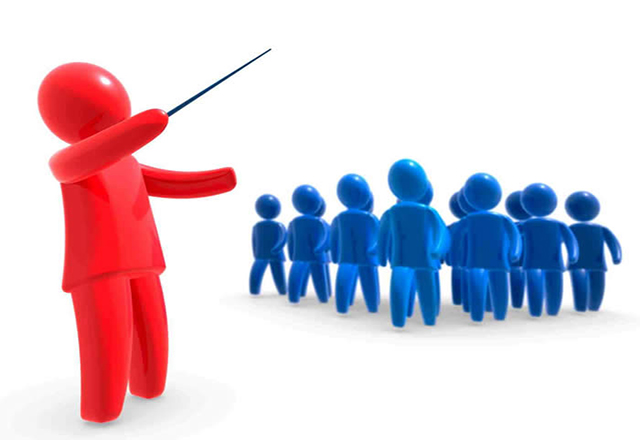 У результаті вивчення навчальної дисципліни «Формування цілісної  наукової картини світу в процесі викладання природничих дисциплін» здобувачі вищої освіти повинні знати:       - динаміку розвитку освітньої системи України, напрями її оновлення;        - інноваційні підходи до навчання в умовах очної та дистанційної освіти   (компетентнісний, аксіологічний, діяльнісний, трансдисциплінарний, інтегративний, особистісно орієнтований, дитиноцентричний тощо);       - зміст понять «парадигма освіти», «підходи до навчання», «дитиноцентризм» «технологія», «освітня технологія», «педагогічна технологія», «технологія навчання», «STEM-освіта», «науковий світогляд», «цілісна науково-природнича картина світу»;        - інноваційні освітні технології, методи, прийоми навчання, методи роботи з різними джерелами інформації з метою формування цілісної картини світу в процесі викладання природничих дисциплін.
Уміти:
- застосовувати інноваційні підходи до навчання та інтегрувати інновації у майбутню власну педагогічну практику, адаптувати їх до різних умов освітнього процесу та сучасних вимог до педагогічної діяльності з урахуванням особливостей діяльності закладу освіти, індивідуальних потреб здобувачів освіти;
          - орієнтуватися в області різних інноваційних освітніх технологій, методів, прийомів та підходів до навчання з метою оптимізації освітнього процесу;
          - удосконалювати практичні вміння щодо використання інноваційних технологій, методів, прийомів у освітньому процесі закладу освіти та поза ним в умовах очного та дистанційного навчання; 
          - аналізувати проблеми модернізації системи освіти в Україні.
Згідно до вимог освітньо-професійної програми «Початкова освіта» здобувачі  повинні досягти таких компетентностей:     - Здатність зберігати, та примножувати моральні, культурні, наукові цінності і досягнення суспільства на основі розуміння історії та закономірностей розвитку предметної області, її місця в загальній системі знань про природу і суспільство та в розвитку суспільства, техніки і технологій.     - Здатність добирати доцільні методи, засоби і форми навчання відповідно до визначених мети і завдань уроку, іншої форми навчання з урахуванням  специфіки змісту навчального матеріалу та індивідуальних особливостей учнів.     - Здатність до усвідомлення потреби в саморозвитку з метою набуття додаткових професійних компетентностей.
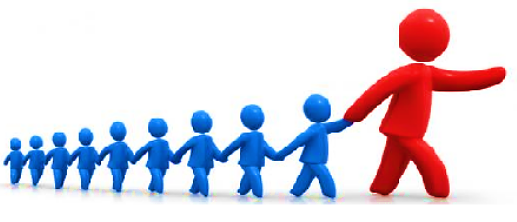 Міждисциплінарні зв’язки
Проблематика курсу «Формування цілісної картини світу в процесі викладання природничих дисциплін» пов’язана з курсами «Інноваційні підходи до навчання в умовах Нової української школи», «Реалізація принципу дитиноцентризму в сучасній освіті», «STEM-освіта в сучасній педагогіці», «Сучасні технології навчання» та іншими.
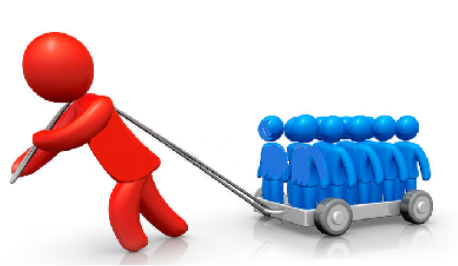 Рекомендована література
Основна:
           1. Гребінь С. М. Природнича картина світу в період античності: від Фалеса до Піфагора /  Матеріали V Всеукраїнської науково-практичної конференції з міжнародною участю «Розвиток сучасної природничо-математичної освіти: реалії, проблеми якості, інновації» (у режимі інтернет-конференції), м. Запоріжжя, 10 – 11 листопада 2021. – Режим доступу: рокуhttps://drive.google.com/file/d/1M2Aiw3W2f34-R732HGXuqbWf9sXIsO_O/view. 
           2. Інноваційні технології навчання: Навч. посібн. для студ. технічних навчальних закладів / [Кол. авторів; відп. ред. Бахтіярова Х.Ш.; наук. ред. Арістова А.В.; упорядн. словника Волобуєва С.В.]. – К. : НТУ, 2017. – 172 с
           3. Гребінь С. М.,Васильченко Л. В. Трансдисциплінарність у змісті природничо-математичної освіти  / Нова педагогічна думка : науково-методичний журнал. – Рівне : РОІППО, 2021. – № 4 (108). 
           4. Нова українська школа: порадник для вчителя / за заг. ред. Н. М. Бібік. – Київ : Літера ЛТД, 2018. – 160 с.
           5.  Гребінь С. М. Інноваційні підходи до навчання природничих предметів в умовах Нової української школи / Матеріали VIII Міжнародної науково-практичної конференції «Неперервна освіта нового сторіччя: виклики та пріоритети. 7 – 14 листопада 2022 р., м. Запоріжжя. – Режим доступу: https://drive.google.com/file/d/1RxmehC1mevNQ8OzRA8oPwF2c1fLdY10-/view.
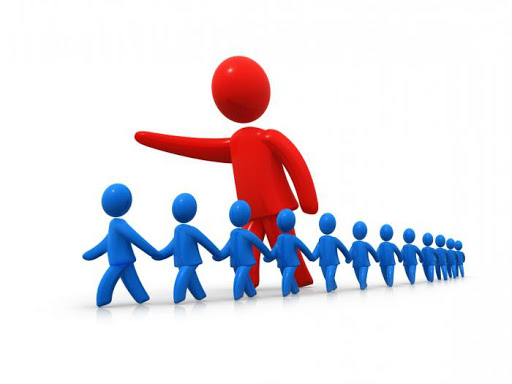 Додаткова:
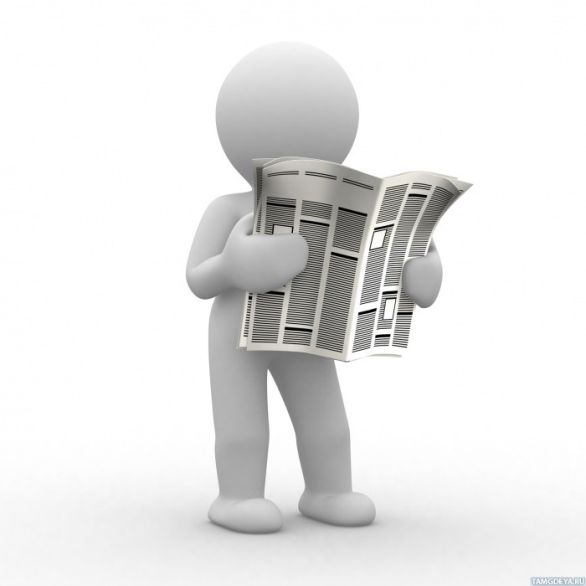 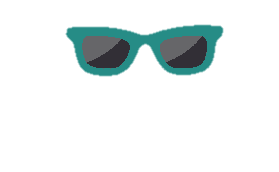 1. Коновалова М. В. Педагогічні технології: інструментарій, механізми, технологічна карта / М. В. Коновалова, Ю.О.Куликова, О. П. Семиволос. - Х. : Вид. група «Основа», 2016. – 96с.- (Серія «Золота педагогічна скарбниця»).
           2. Фролов Д. О., Васильченко Л. В., Гребінь С. М. STEM-освіта як основа підвищення якості природничої освіти в умовах Нової української школи / Педагогічні науки: теорія та практика // Журнал Запорізького національного університету. – Одеса: Видавничий дім «Гельветика», 2022. – № 2 (42). – С. 19 – 25
           3. Дичківська І. Інноваційні педагогічні технології / Ілона Дичківська. - К.:Академвидав, 2018. - 3-є вид., випр. - 304 с. - Серія “Альма-матер”.
           4. Паркер Р. Діяльнісний підхід у школі. Дослідження інтегрованих педагогік, що ґрунтуються на ігровому діяльнісному підході та сприяють всебічному розвитку дітей початкової школи / Рейчел Паркер, Бо Ст’єрне Томсен. - Біла книга, The LEGO Foundation, 2019. - 39 с.
Інформаційні ресурси:
1. Національна бібліотека України імені В. І. Вернадського. URL: http://www.nbuv.gov.ua/.
          2. Нова українська школа : концептуальні засади реформування середньої школи. 2016. URL: http://mon.gov.ua/%D0%9D%D0%BE%D0%B2%D0%B8%D0%BD%D0%B8%202016/12/05/konczepcziya.pdf.
          3. Новий Державний стандарт початкової загальної освіти. 2019. URL: https://zakon.rada.gov.ua/laws/show/688-2019-%D0%BF#Text.
          4. Сайт Міністерства освіти і науки України. URL: http://mon.gov.ua/.
          5. Сайт «Нова українська школа» . URL: http://nus.org.ua/.
          6. Сайт «Освіта». URL: https://osvita.ua/school/56885/.
          7. Сайт «Освітній портал». URL: http://www.osvita.org.ua/iresource/?cmd=cat&num=4&ctg=19.
          8. Сайт Міжнародного природничого інтерактивного конкурсу «Колосок» URL:  http://kolosok.org.ua/.
           9. Інноваційна освітня діяльність. Сайт Інституту модернізації змісту освіти. URL: https://imzo.gov.ua/osvitni-proekti/.
           10. Про інноваційні програми, проєкти, нові освітні технології, які реалізуються в системі освіти України. Сайт Комунального вищого навчального закладу Київської обласної ради “ Київський обласний інститут післядипломної освіти педагогічних кадрів ”. URL: https://base.kristti.com.ua/?p=2490.
           11. Коршунова О., Гущина Н., Василашко І. Всеукраїнський інноваційний освітній проєкт  “Я – дослідник ”. Методичні рекомендації (в запитаннях та відповідях). URL: http://yakistosviti.com.ua/userfiles/file/jak-doluchytys-do-proektu/metodychni-rekomendacii-ja-doslidnyk-obgovorennja.pdf.
До зустрічі на заняттях!
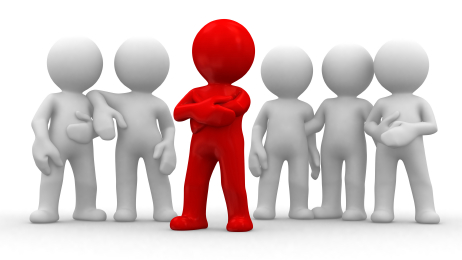 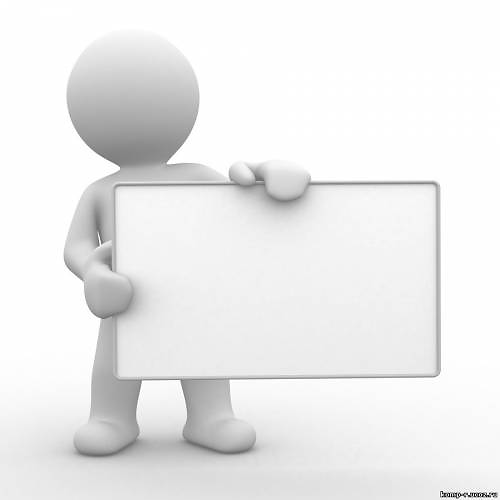 Дякую за увагу!